ལོ་རིམ་བདུན་པའི་སྨད་ཆ།
སློབ་ཚན་བཅུ་གསུམ་པ།
༄༅།། སྐྱིད་པའི་ལྷ་སྲས།
——དོན་གྲུབ་དབང་འབུམ།
རྩོམ་པ་པོ་ངོ་སྤྲོད།
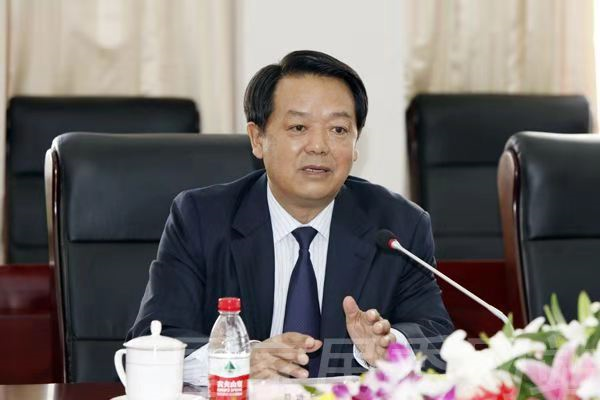 ༡༩༥༥ལོར་ཀན་སུའུ་ཞིང་ཆེན་དཔའ་རིས་བོད་རིགས་རང་སྐྱོང་རྫོང་དུ་འཁྲུངས་པ་དང་། ཕ་ཡུལ་མཚོ་སྔོན་ནས་ཡིན། ཀྲུང་དབྱང་མི་རིགས་སློབ་གྲྭ་ཆེན་མོའི་དགེ་རྒན་ཆེན་མོ་དང་། འབུམ་རམས་པའི་མཛུབ་སྟོན་དགེ་རྒན། རྒྱལ་ཁབ་མི་རིགས་དོན་གཅོད་ཨུ་ཡོན་ལྷན་ཁང་གི་ཀྲུའུ་རིན་གཞོན་པ་ཡིན། ༢༠༠༡ལོར《བོད་ཀྱི་རིག་གནས་འཕེལ་རྒྱས་ཀྱི་ལོ་རྒྱུས།》ཞེས་པའི་བརྩམས་ཆོས་ལ་“མཆོག་གྱུར་ལྔའི”ལས་གྲྭའི་བྱ་དགའ་ཐོབ། ༢༠༡༣ལོར《དོན་གྲུབ་དབང་འབུམ་གྱི་གསུང་རྩོམ》པར་དུ་བསྐྲུན།
དོན་གྲུབ་དབང་འབུམ།
མཚན་ཉིད།
འགོ་རྩོམ་པ།
སྒྲུང་
གཏམ།
འཕེལ་རྒྱས།
སྒྲུང་གཏམ་ནི་མི་སྣའི་སྣང་བརྙན་གསར་བཞེངས་བྱེད་པ་ལ་བརྟེན་ནས་སྤྱི་ཚོགས་འཚོ་བ་མཚོན་པར་བྱེད་པའི་རྩོམ་ལུས་ཤིག་ལ་ཟེར།
བྱུང་རིམ།
མཐོ་རླབས།
མཇུག་འབྲས།
མི་སྣ།
རང་བྱུང་ཁོར་ཡུག
ཁོར་ཡུག
སྤྱི་ཚོགས་ཁོར་ཡུག
ཐ་སྙད་མཆན་འགྲེལ།
འཕོང་སྐྱེན་རྣམ་ལྔ།   མདའ་འཕེན་སྐབས།  རྒྱང་ནས་འཕོག་པ། མི་འཆོར་བར་འཕོག་པ། ཚབས་ཆེ་བར་འཕོག་པ།     གནད་དུ་འཕོག་པ། སྒྲ་གྲགས་པར་འཕོག་པ། 
ལྷུར་ལེན་པ།   སེམས་རྩེ་གཅིག་གི་སྒོ་ནས་དང་དུ་ལེན་པ།
ཡབ་འབངས་རུས་དྲུག   བོད་བཙན་པོའི་སྐབས་སུ་རྒྱལ་རིགས་སུ་གཏོགས་པའི་རུས་ཏེ། ལྷོ། གཉགས། སྣུབས། སེ། སྦོ་བཅས་དྲུག་ལ་ཟེར།
ཡར་ལྷ་ཤམ་པོ།   བོད་ལྗོངས་ལྷོ་ཁ་འཕྱོང་རྒྱས་རྫོང་གི་ཁོངས་སུ་ཡོད་པའི་གངས་རི་ཞིག་གི་མིང་།
གཤར།   གཅིག་རྗེས་གཅིག་འབྲངས་ནས་འགྲོ་བའི་དོན།
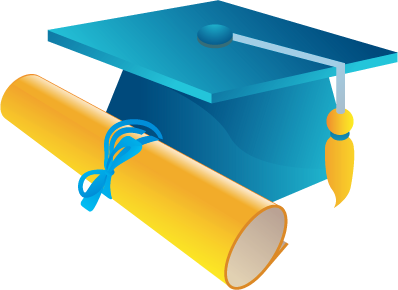 མི་སྣ་གཙོ་བོ་ངོ་སྤྲོད།
གནམ་རི་སྲོང་བཙན།
སྲོང་བཙན་སྒམ་པོ།
ཁྱུང་བོ་སྤུང་སད།
སེང་གོ་མྱི་ཆེན།
མྱང་ཙེང་སྐུ།
ཞང་སྣང་།
སློབ་ཚན་དབྱེ་ཞིབ།
ཁག་དང་པོའི་ནང་དུ་(རང་གྲུབ་ཚན་པ་དང་པོ)བཙན་པོ་སྲོང་བཙན་སྒམ་པོ་ལོ་ན་ཆུང་དུས་ཀྱི་ཁྱད་འཕགས་ཀྱི་ཡོན་ཏན་དང་བློ་གྲོས་ལ་བསྔགས་བརྗོད་བྱས་ཡོད།
ཁག་དང་པོ།
སློབ་ཚན་དབྱེ་ཞིབ།
གནམ་རི་སྲོང་བཙན་གྱིས་རྒྱལ་སྲིད་ཚོགས་འདུ་བསྡུས་ནས་དྭགས་པོའི་གྱེན་ལོག་འདུལ་བའི་རུ་འདྲེན་དམག་དཔོན་བདམས་པ་བྲིས་པ་བརྒྱུད་ནས་གཏམ་རྒྱུད་ཀྱི་འགོ་བརྩམས་ཡོད།
རང་གྲུབ་ཚན་པ་གཉིས་པ་ནས་བཅུ་དྲུག་བར།
ཁག་གཉིས་པ།
སེང་གོ་མྱི་ཆེན་གྱིས་རུ་སྣ་འདྲེན་པར་བློན་ཆེན་ཁྱུང་པོ་སྤུང་སད་དང་རྩོད་པ་བྱས་ཏེ་གཏམ་རྒྱུད་ཀྱི་འགལ་བ་ཐག་མར་གྲུབ་ཡོད་པའོ། །
སློབ་ཚན་དབྱེ་ཞིབ།
གནམ་རི་སྲོང་བཙན་གྱིས་སེང་གོ་མྱི་ཆེན་ལ་དགྱེས་སྐྱེམས་སྟོན་མོ་མཛད་པ་དང་འགལ་བ་འཕེལ་རྒྱས་སུ་སོང་བ།
ཞང་སྣང་དང་ཁྱུང་པོ་སྤུང་སད་གཉིས་ཀྱིས་གླུ་ལེན་རེས་བྱས་ཏེ་གཏམ་རྒྱུད་ཀྱི་བྱུང་རིམ་མཐོ་རླབས་སུ་སྤེལ་བ།
ཁག་གསུམ་པ།
རང་གྲུབ་ཚན་པ་   བཅུ་བདུན་ནས་ མཇུག་གི་བར།
ཁྱུང་པོ་སྤུང་སད་ཆང་གིས་བཟི་བར་གྱུར་ཏེ་ང་རྒྱལ་ཁེངས་དྲེགས་ཀྱི་རང་བསྟོད་ཀྱི་གླུ་བླངས་པ་དང་འགལ་བ་ཛ་དྲག་ཏུ་བསྐྱོན་པ།
གནམ་རི་སྲོང་བཙན་གྱིས་ཐབས་མཁས་ཀྱིས་བློན་པོ་གསར་རྙིང་བར་གྱི་འགལ་བ་ཞི་འཇགས་སུ་བཏང་ནས་གཏམ་རྒྱད་ཀྱི་མཇུག་བསྡུས་ཡོད།
མི་སྣ་དབྱེ་ཞིབ།
གནམ་རི་སྲོང་བཙན།
༢
༡
༣
༤
རྒྱལ་བློན་བར་གྱི་འགལ་བ་སྡུམ་པའི་ཐབས་ལ་མཁས་པ།
རྒྱལ་སྲིད་ལུགས་   
    བཞིན་སྐྱོང་བ།
ལེགས་ཉེས་སྤང་བླང་གི་གནད་ལ་མཁས་པ།
མི་འཇོན་ཐང་ཅན་ལ་བརྩི་འཇོག་ཡོད་པ།
སྲོང་བཙན་པོ་སྒམ་པོ།
02
དཔའ་རྩལ་ཆེ་ཞིང་རིག་པའི་གནས་ལ་མཁས་པ།
ལོ་ན་ཆུང་ཡང་བློ་རིག་བཀྲ་བ།
01
ཐོལ་བྱུང་གྱིས་མགུར་བཞེངས་ནས་བཙན་པོ་ན་རིམ་ལ་བསྟོད་པ་བྱེད་པ།
04
རྒྱལ་སྲིད་ཀྱི་མཁྱེན་རྒྱ་ཡངས་ཤིང་མིག་རྒྱང་རིང་བ།
03
[Speaker Notes: 模板来自于 http://docer.wps.cn]
ཁྱུང་པོ་སྤུང་སད།
སྙིང་དཔའ་ཞིང་བློ་མཛངས་པ།
01
ང་རྒྱལ་ཆེ་ཞིང་དབང་ཤེད་བཙན་པ།
02
ཐབས་ལ་མཁས་ཤིང་གཡོ་ཆེ་བ།
03
རྩེད་མོ་ཤོ་དང་མིག་མངས་རྩེ་བར་མཁས་པ།
04
[Speaker Notes: 模板来自于 http://docer.wps.cn]
མྱང་མང་པོ་རྗེ་ཞང་སྣང་།
01
བློ་མཛངས་ཤིང་ཐབས་ལ་མཁས་པ།
02
གླུ་ལེན་གར་རྩེ་བྱེད་པར་མཁས་པ།
སེང་གོ་མྱི་ཆེན།
༡
༢
བདེན་ལུགས་ཀྱི་དོན་དུ་བློན་ཆེན་ལའང་རྩོད་པ་བྱེད་ཐུབ་པ།
རྒྱལ་དོན་ལ་ཐུགས་ཁུར་ཆེ་བ།
༣
སྙིང་དཔའ་ཞིང་དམག་གི་ཐབས་ཇུས་ལ་མཁས་པ།
༤
སྙིང་སྟོབས་ཆེ་ཞིང་དབང་ཤེད་ལ་མི་འཇིགས་པ།
[Speaker Notes: 模板来自于 http://docer.wps.cn]
མི་སྣའི་འབྲེལ་བ།
སྲོང་བཙན་པོ་སྒམ་པོ།
ཁྱུང་པོ་སྤུང་སད།
རྒྱལ་བློན།
ཕ་བུ།
གནམ་རི་སྲོང་བཙན།
རྒྱལ་བློན།
རྒྱལ་བློན།
མྱང་ཙེང་སྐུ།
སེང་གོ་མྱི་ཆེན།
རྒྱལ་བློན།
ཕ་བུ།
ཞང་སྣང་།
བསམ་གཞིག་སྒོ་མོ།
གནམ་རི་སྲོང་བཙན་དང་སྲོང་བཙན་སྒམ་པོའི་སྐབས་བོད་ཆེན་པོའི་མངའ་ཁོངས་གཅིག་གྱུར་བྱེད་ཐུབ་པའི་རྒྱུ་མཚན་ཅི།
1
2
སྲོང་བཙན་སྒམ་པོས་སེང་གོ་མྱི་ཆེན་དམག་གི་རུ་དཔོན་དུ་གཏོང་རུང་གསུངས་པའི་རྒྱུ་མཚན་གང་རེད་འདུག་གམ།    དེ་ལས་ཁོང་གི་རང་གཤིས་ཅི་འདྲ་ཞིག་མཚོན།
སློབ་ཚན་འདིའི་ནང་དུ་མི་སྣ་གང་དག་འདུས་ཡོད་པ་དང་། མི་སྣ་གཙོ་བོ་སུ་ཡིན།
3
སློབ་ཚན་འདིའི་ནང་གི་དང་སྒྱུར་གྲལ་རིམ་ནང་ཁུལ་གྱི་འགལ་བ་གཙོ་བོ་གང་ཡིན།
4
ལས་བྱ་བཀོད་སྒྲིག
༡ སློབ་ཚན་ཁྲོད་ཀྱི་མི་སྣ་སོ་སོའི་བར་གྱི་འབྲེལ་བ་དང་དེ་དག་གི་རང་གཤིས་གང་འདྲ་ཡིན་པ་རྟོགས་དགོས།
༢  སྒྲུང་གཏམ་གྱི་དོན་གྱི་བྱུང་རིམ་སློབ་གྲོགས་ཕན་ཚུན་བར་ཤོད་ཐུབ་པ་བྱ་དགོས།
[Speaker Notes: 模板来自于 http://docer.wps.cn]
སློབ་མ།
མཁའ་འབུམ་ཐར།
སྨན་བླ་སྐྱབས།
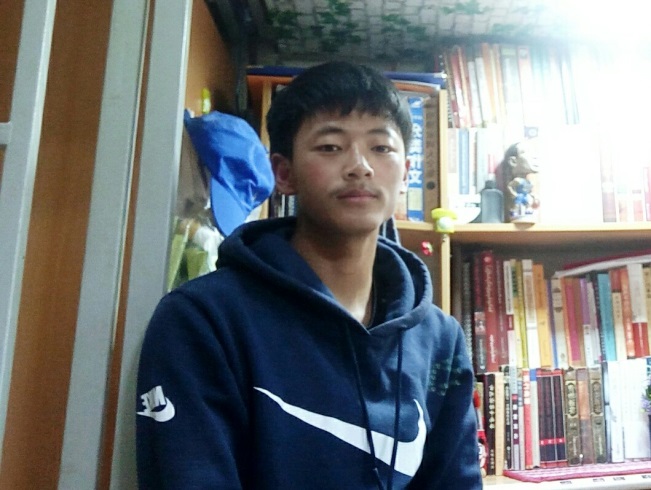 དགེ་རྒན།
ཨ་གོ་སྐྱིད།  （མང་རྫོང་མི་རིགས་སློབ་འབྲིང་།）
རི་མོ་ཐར། （གཅན་ཚ་རྫོང་མི་རིགས་སློབ་འབྲིང་དང་པོ།）
པད་མ་བཀྲ་ཤིས།